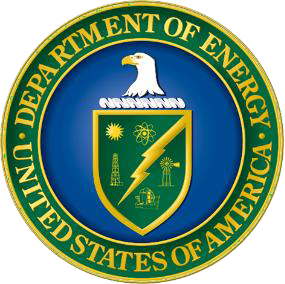 DOE Laboratory Accreditation Program
2023 DOELAP External Dosimetry Assessor Training               Idaho Falls, ID
David L. Pugh, CHP, RRPT
Office of Worker Safety and Health Policy (EHSS-11) Office of Environment, Health, Safety and Security
U.S. Department of Energy
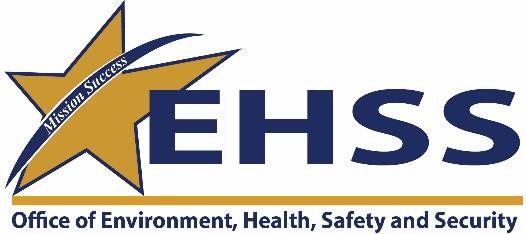 DOELAP Administrator - Introduction
Background
Air Force active duty (1997-2017)
Analytical Services - Wright-Patterson AFB, Ohio (2017-2023)
Technical Director, Air Force Dosimetry
NVLAP accredited for passive and active dosimetry
Transitioned from Panasonic to Landauer OSL in 2020 (in-house program)
Lab Manager/Supervisor-Radiation Services 
External Dosimetry
Radioanalytical Lab
Joined EHSS-11 team in April 2023
10 CFR 835/DOELAP Administration/Outreach
Opening Remarks
DOELAP established in 1986 to ensure monitoring across the complex is:
Consistent,
Accurate, and
Conforms to accepted standards.
DOELAP’s continued success as the gold standard for accreditation is a team effort:
Office of Environment, Health, Safety, and Security,
Radiological and Environmental Sciences Laboratory,
Oversight Board,
Assessors,
DOE Site Office Managers,
Dosimetry Programs across the complex.
Opening Remarks – My Responsibilities
To each of you:
Deliver well thought out policy and guidance,
Provide value added contributions to RESL and the Oversight Board,
Serve as your headquarters advocate for external dosimetry and radio-bioassay programs,
Listen to your concerns and challenges.
For the Department:
Ensure DOELAP anticipates, adjusts and is responsive to:
Technological improvements, 
Trends within the industry,
Revisions to national/international standards.
Interface with Program Office and Site Office Health Physicists.
DOE Laboratory Accreditation Program (DOELAP)
Application
Quality Assurance Program
Field Office Review
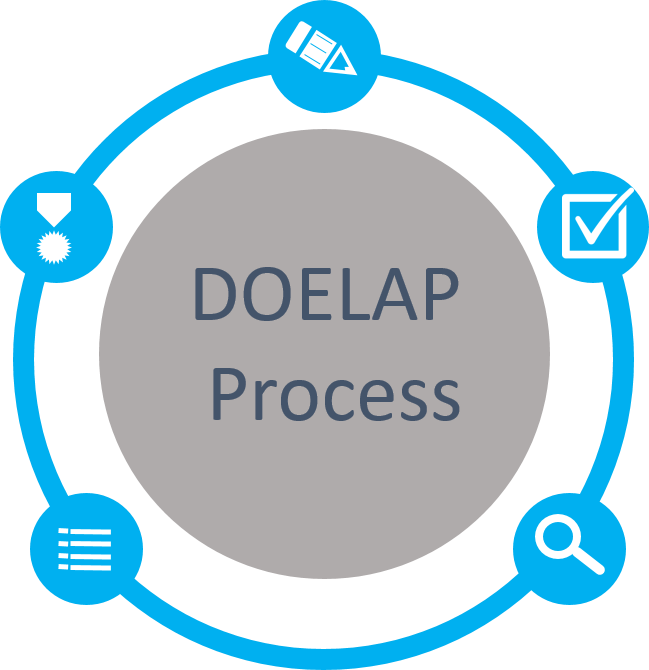 Performance Testing
ANSI N13.11, Personnel Dosimetry Performance Criteria and Testing
ANSI N13.32, Performance Testing for Extremity Dosimeters
ANSI N13.30, Performance Criteria for Radiobioassay
Accreditation
Period of 3 years
Notify DOELAP of changes
Oversight Board Review
Complete Package
Recommendations to Administrator
On-Site Assessment
Direct observation and evaluation 
Conducted by technical experts
Oversight Board
Current Membership
Michael Souleyrette
Govind Rao 
Milan Gadd 
Kelly Crandall 
Lydia Tai 
Cheryl Antonio
Nathan Elliot
New Appointments (2023)
Ken Veinot (Y-12)
Richard Pierson (PNNL)
Adam Stavola (TJNAF)
Oversight Board
Certificate of Appreciation – 5 Year Term 
Michael Souleyrette 
Govind Rao 
Milan Gadd 
Kelly Crandall 
Lydia Tai 
Cheryl Antonio
Professional Conduct